PROCESSING OF MILK (Part-3)
BY-
                                                        Dr. SUSHMA KUMARI
                                                     HOD,
                                                       DEPT. OF LPT,BVC,
                                                             Bihar Animal Sciences University, Patna
8. Homogenization of milk
8. Homogenization-
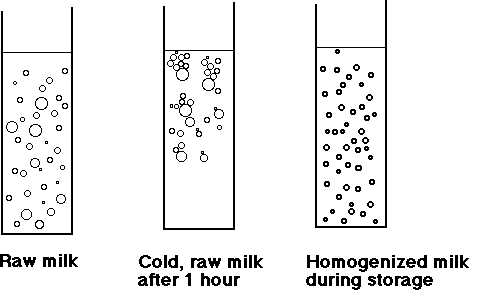 Homogenizer
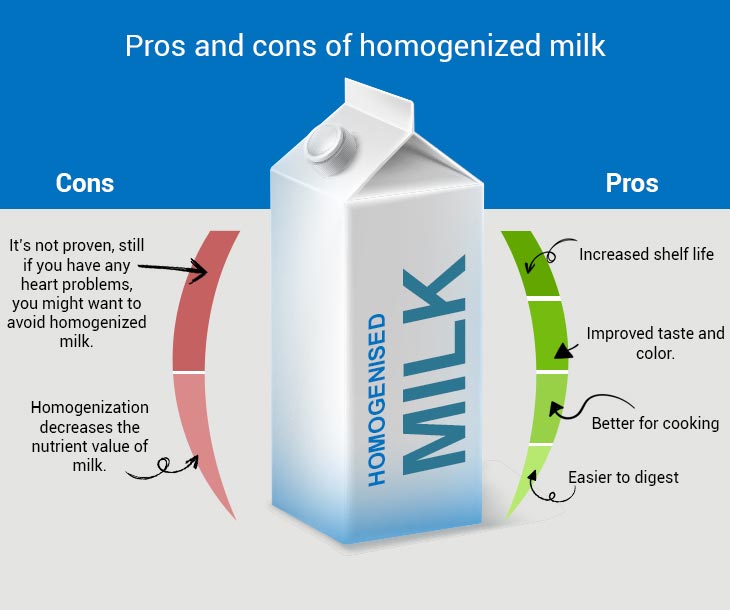 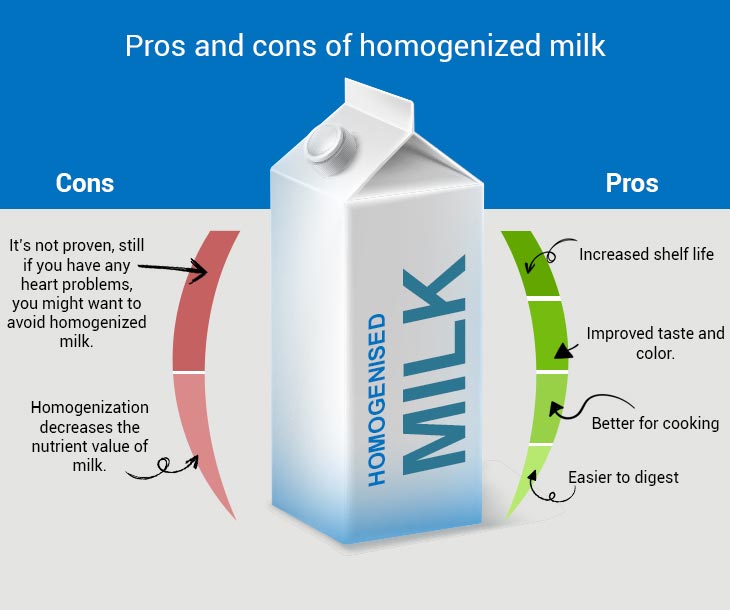 Bactofugation
Objectives of Bactofugation
Equipment for Bactofugation
Advantages of Bactofugation
Standardized Milk
Types of Milk
Cow Milk                           3.5%  Fat   and    8.5%   SNF
Buffalo Milk                      6%    Fat    and    9%      SNF
Standardized Milk            4.5% Fat    and    8.5%  SNF
Toned  Milk (Single)          3%    Fat    and    8.5%   SNF
Double Toned Milk           1.5%  Fat     and    9%     SNF
Skim  Milk                           0.5%   Fat    and    8.7%  SNF
Recombined Milk (prepared from butter oil and milk powder)
Humanized Milk ( fat and SNF similar as human milk)
Filled Milk ( Fat is derived from vegetable source)
Imitation Milk (Resemble milk but non-dairy origin)
THANKS